Sample Presentation
On a big screen, it’s like the words are floating because black = blank
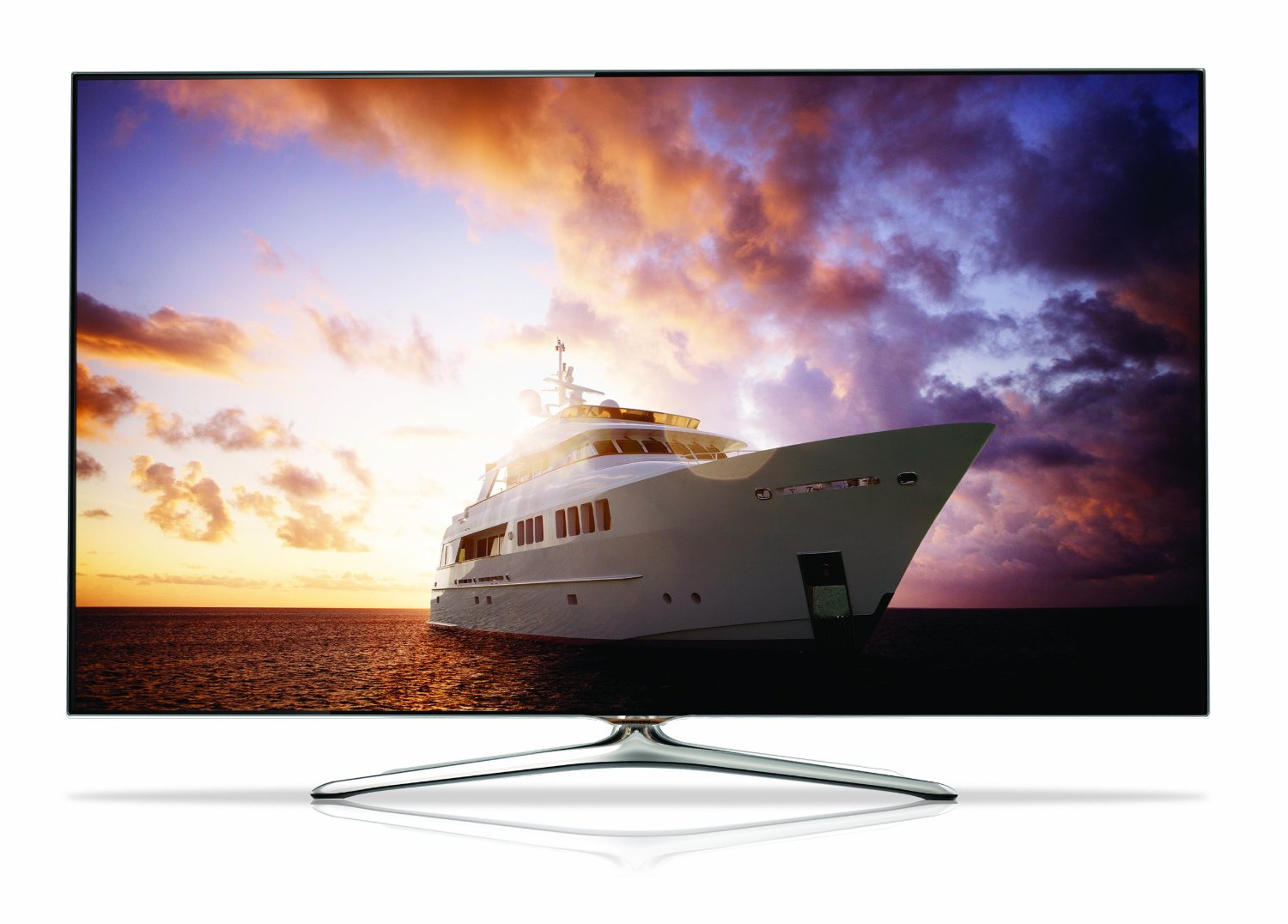 In an HD world, we need wide screen slides
Are you brave enough to use just a blank slide?
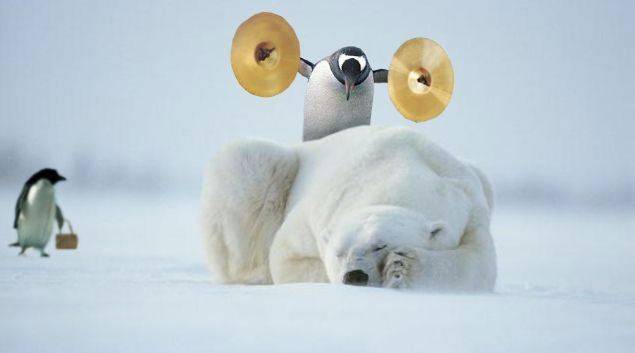 My Main Points
My Point #1, with some boring supporting text that I feel compelled to read.
My Point #2, more light reading to help folks sleep.
My Point #3, which I’ll skip over because I’m running out of time
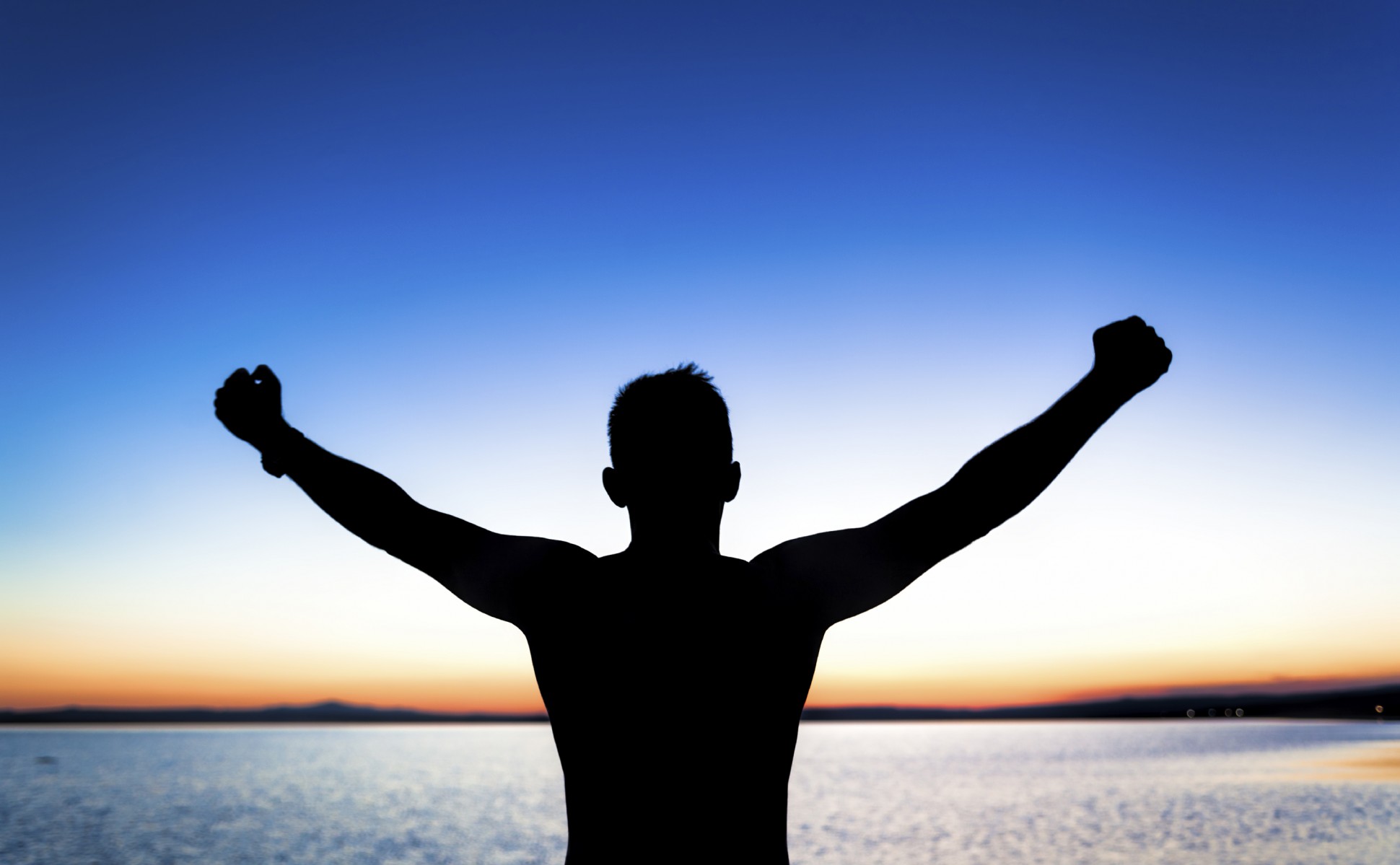 My Point #1
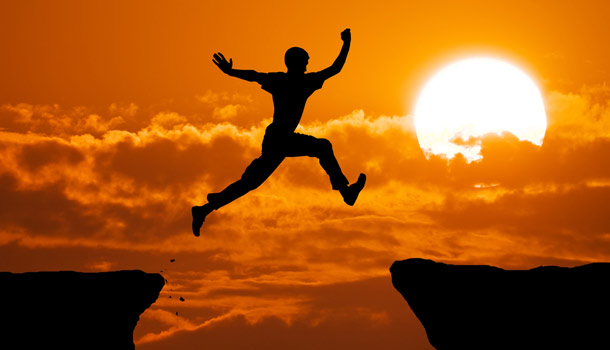 My Point #2
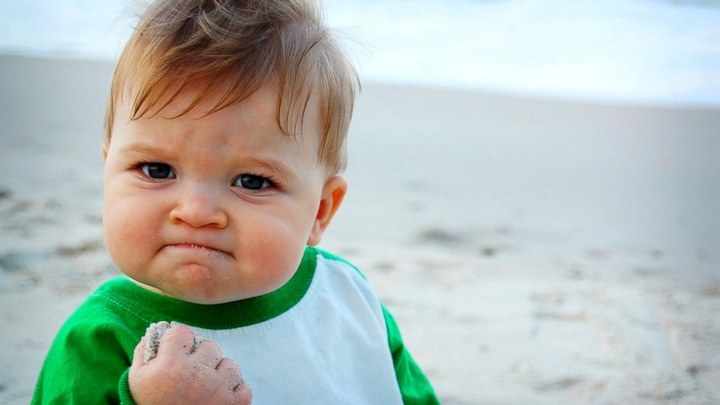 My Point #3